FUNCTIONAL CLASSIFICATION IN CARDIOVASCULAR DISEASE
Sanjeev 
SR1 CARDIOLOGY
Cardinal symptoms
DYSPNEA
Chest pain 
Palpitation 
Syncope 
Fatigue
DEFINITIONS OF DYSPNEA
conscious sensation that results from an unusual perception of discomfort during breathing.
Heart Failure- A Companion to Braunwald

 subjective experience of breathing discomfort that comprises qualitatively distinct sensations that vary in intensity.
American Thoracic Society
METHODS USEING
New York Heart Association functional classification (NYHA)

Canadian Cardiovascular Society functional classification (CCS)

Specific Activity Scale of Goldman (SAS)
New York Heart Association functional classification (NYHA)
Advantages
Palpitation,  fatigue, Dyspnea, Anginal pain are considered 
But syncope is not considered 
ability to predict mortality
With optimal treatment- There is a 1-year mortality of 10% to 15% for stable patients classified in NYHA class I and II, 15% to 20% for patients classified in class III, and 20% to 50% for patients classified in class IV
Limitations of NYHA classification
NYHA system is poorly reproducible
2)Doesn’t consider aggravating or relieving factors
3)Inter and intra observer variability
SPECIFIC ACTIVITY SCALE (SAS)
METS- metabolic equivalent of oxygen consumption 
Metabolic unit is the ratio of  metabolic rate during exercise to metabolic rate at rest
One metabolic unit corresponds to energy expenditure of around an oxygen uptake of 3.5ml per kg per minute
 Carry objects that are at least 80 pounds: 8 METS.
 Do outdoor work (shovel snow, spade soil): 7 METS.
 Do recreational activities like skiing, basketball, touch football, squash
handball, etc.: 7–10 METS.
 Jog or walk 5 miles an hour: 9 METS.
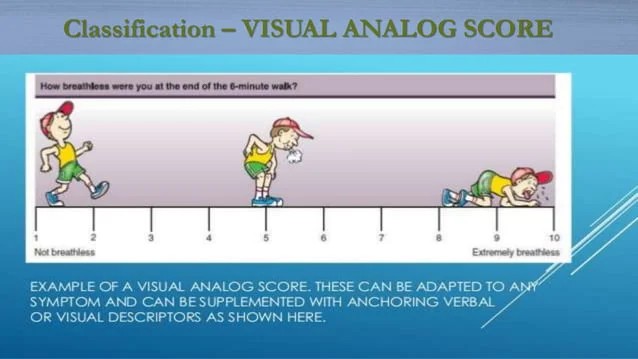 ATS(American thoracic society) classification
Duke Activity Status Index (DASI)
Activity
Degree of difficulty in the past 2 weeks for
1. Walking indoor                                 1
2. Walking a block or two                      1
3. Climbing a flight of stair                   1
4. Running a short distance                   1
5. Doing light housework                     1.5
6. Doing moderate housework              1.5
7. Doing heavy housework                     1.5
8. Doing moderate to vigorous exercise 2.5
A final score was calculated by the summary of giving each item a value
of 3 = ‘done without difficulty’, 2 = ‘done with difficulty’, and 1 = ‘not done
because of health reason’. If any activity from 1 to 4 was not done because
of health reason, it was skipped to activity 5
Sherwood jones  classification
Grade 1a Able to do housework or job with moderate difficulty
Grade 1b Carrying out job or housework with great difficulty
Grade 2a Confined to chair or bed but able to get up with moderate difficulty
Grade 2b Confined to chair or bed but able to get up with great difficulty
Grade 3 Totally confined to chair or bed
Grade 4 Moribund
ANGINA PECTORIS
A discomfort in the chest and adjacent area due to myocardial ischemia 
It is due to discrepancy between myocardial oxygen demand and supply 
Types   
 1) prinzmetalS angina   2) stable angina          3) unstable angina 
    (Vasospasm)               (Fixed obstruction)      ( thrombus)
CANADIAN CARDIOVASCULAR SOCITY CLASSIFICATION
UCLA Congenital Heart Disease Functional Class
• Class I: Asymptomatic.
• Class II: Symptomatic, but does not interfere with normal activities.
• Class III: Symptoms interfere with some but not most activities.
• Class IV: Symptoms interfere with most if not all activities.
The Canadian Cardiovascular Society (CCS) Severity ofAtrial Fibrillation (SAF) Scale
Step 1–symptoms
2)To decide the association of symptoms with atrial fibrillation
3)To assess the functional status and quality of life of the patient due to the association


The Canadian Cardiovascular Society (CCS) Severity of Atrial Fibrillation
(SAF) Scale is similar to the CCS Angina Functional Class
Six-minute Walking Test
1. The test is carried out in a level enclosed corridor 20 meters long.
2. Each patient is instructed to cover as much ground as possible in six
Minutes
Increase in the distance in successive visit Shows prognosis



Ratio of distance walked to calculated distance is Correlated
Thank you